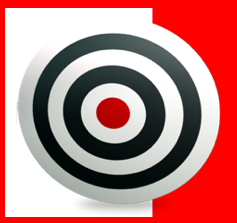 Current Red Dots: reddotawards.com
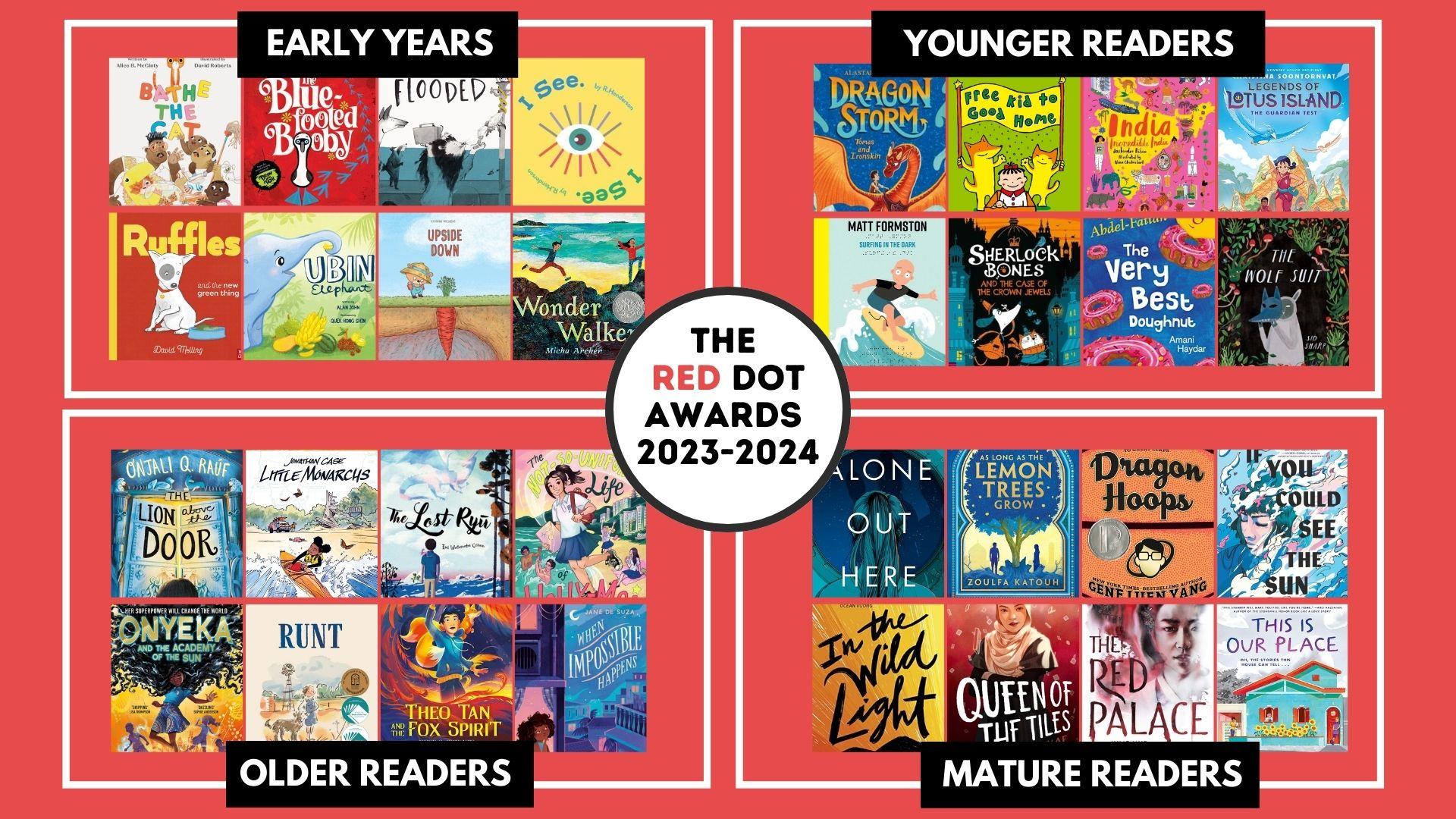 [Speaker Notes: Here is the link to the spreadsheet. All of the books that were nominated are also there. It is a great place to look for books to order. 
You can get the bibliography and purchasing info from all of the slides and the website will also be updated with this information. This slideshow is the 32 books of next years red dot]
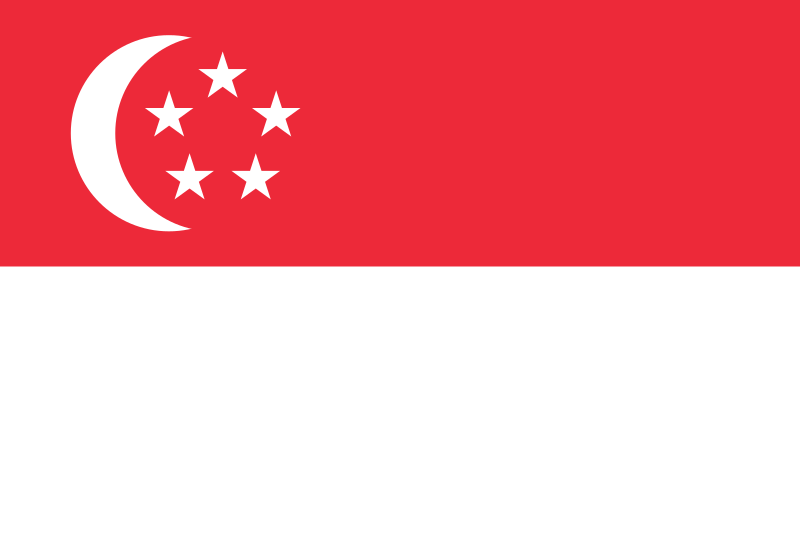 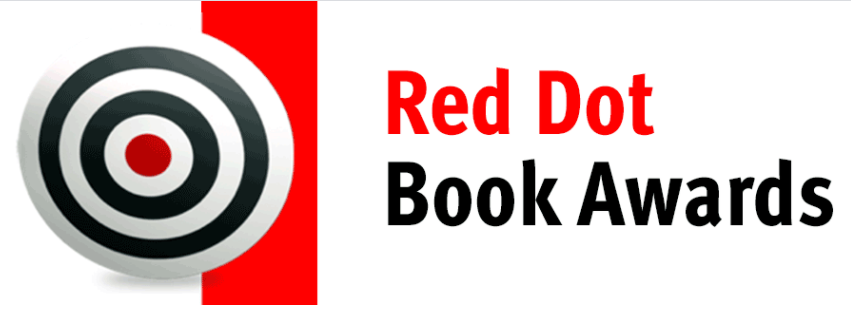 International Schools

Red Dot Winners:
Voting in each school + overall Singapore winner

Voting open from 1 Feb to 1 May

Voting form: http://bit.ly/redvote2024 

Winning books announced 11 May
Early Years
Younger Readers
Older Readers
Mature Readers

Shortlists
(8 books/category)

Started in 2009
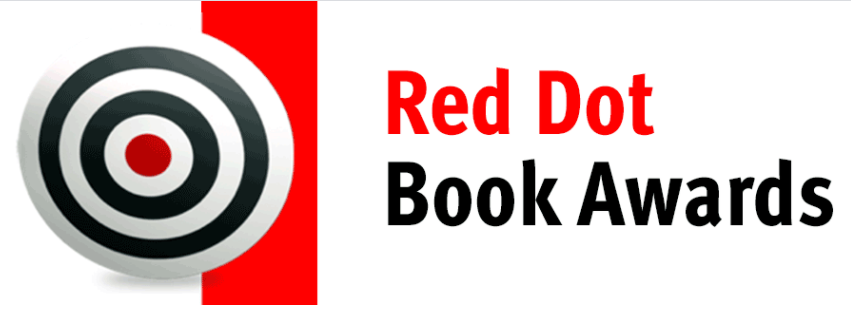 Readers Festival Competition:
A celebration of the Red Dot titles!
Using the Red Dot books to enhance our reading communities:

Online Kahoot quiz
April 22 -26

Live Celebration Event
 Sat. May, 11th
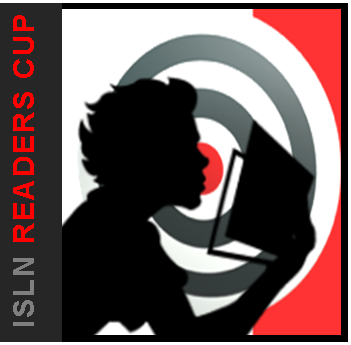 ISLN Readers Festival 2024 - THE QUIZ
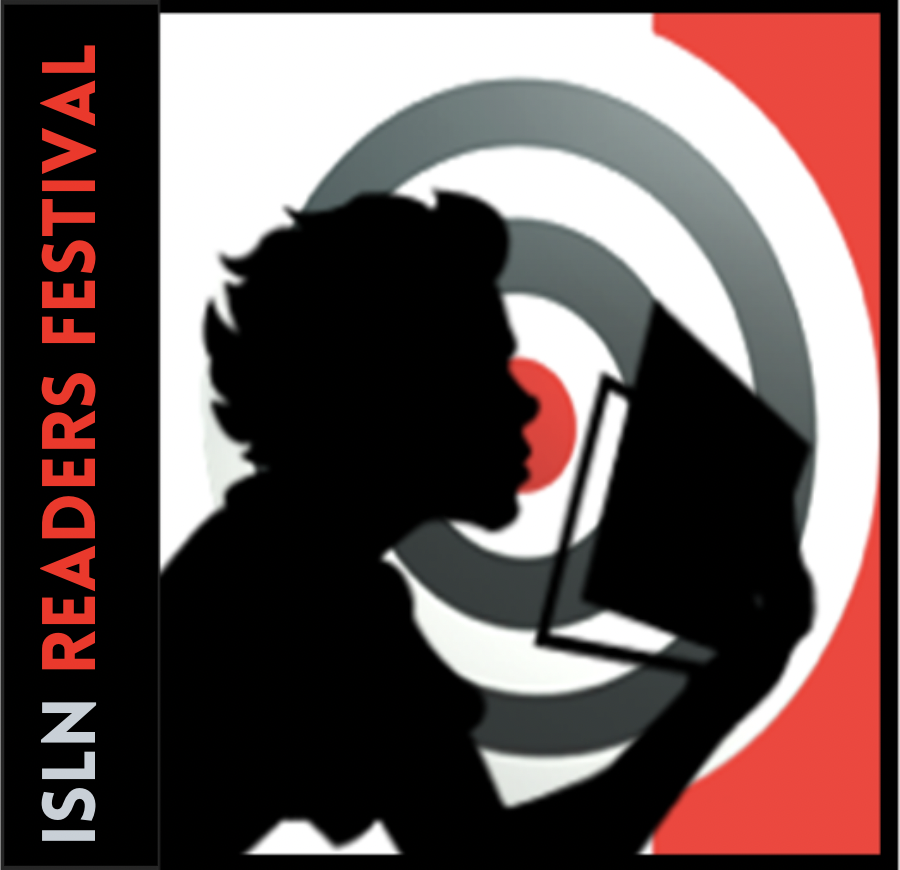 Features our fabulous Red Dot titles
All online Kahoots 
Designed to be completed in 60 -70 mins
Flexible: you choose the timing
Great turn-key book club idea
Get your reading community excited to read!
Shared resources and practice quizzes make prep easy
Medals and trophy for quiz winners
ISLN & Closetful of Books donations to each winning quiz team to support a local literacy charity of their choice


Deadline for registering a team: March 22
[Speaker Notes: Pinboard no school names padlet]
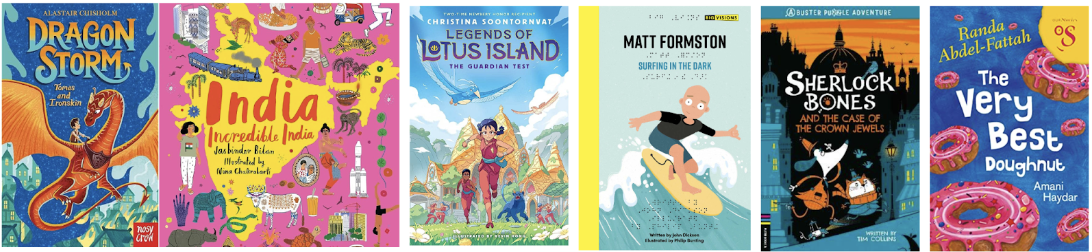 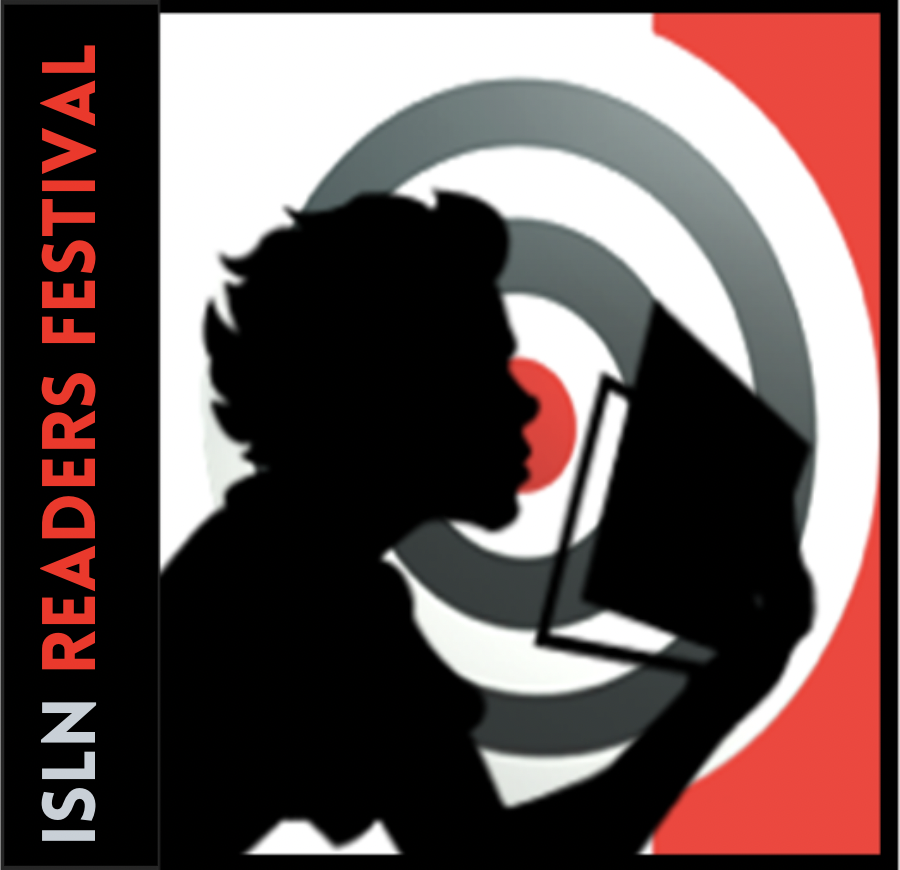 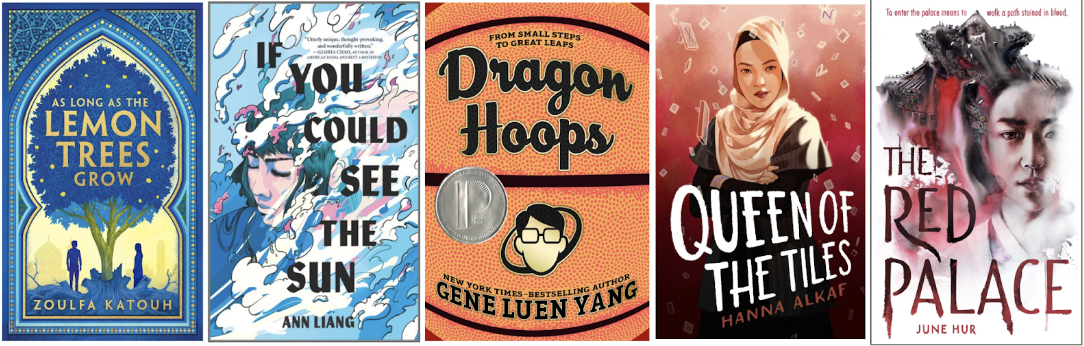 BOOKS IN QUIZ
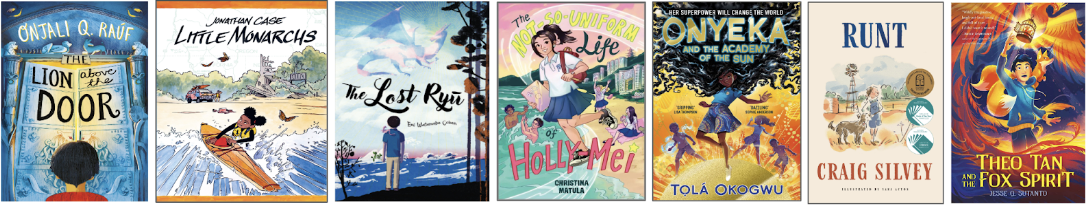 [Speaker Notes: Pinboard no school names padlet]
ISLN Readers Festival 2024 - THE QUIZ
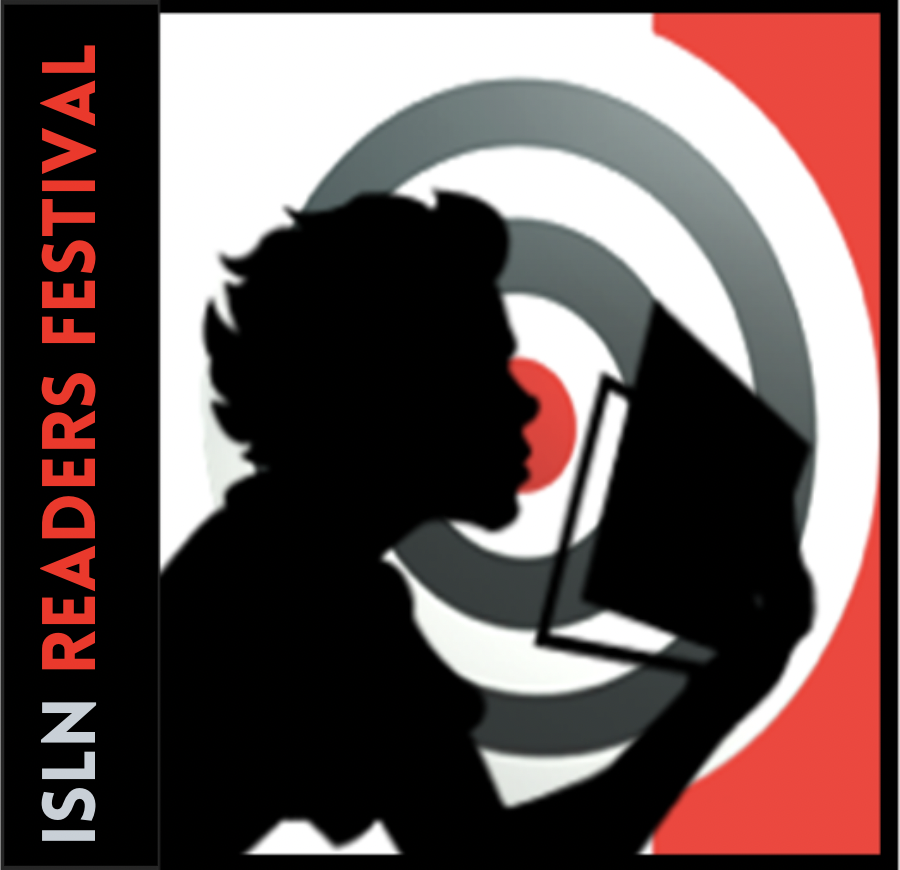 IT’S NOT TOO LATE!

Different strokes for different folks:

Recess or lunch drop in to listen to read aloud
Teams have ‘experts’ on one or two books rather than all of them
@CIS - Older RF lunchtime book clubs
@CIS - Mature lunchtime team meetings, monthly group
@Tanglin - whole school initiative
@SAS - after school ECA
ISLN Readers Festival 2024
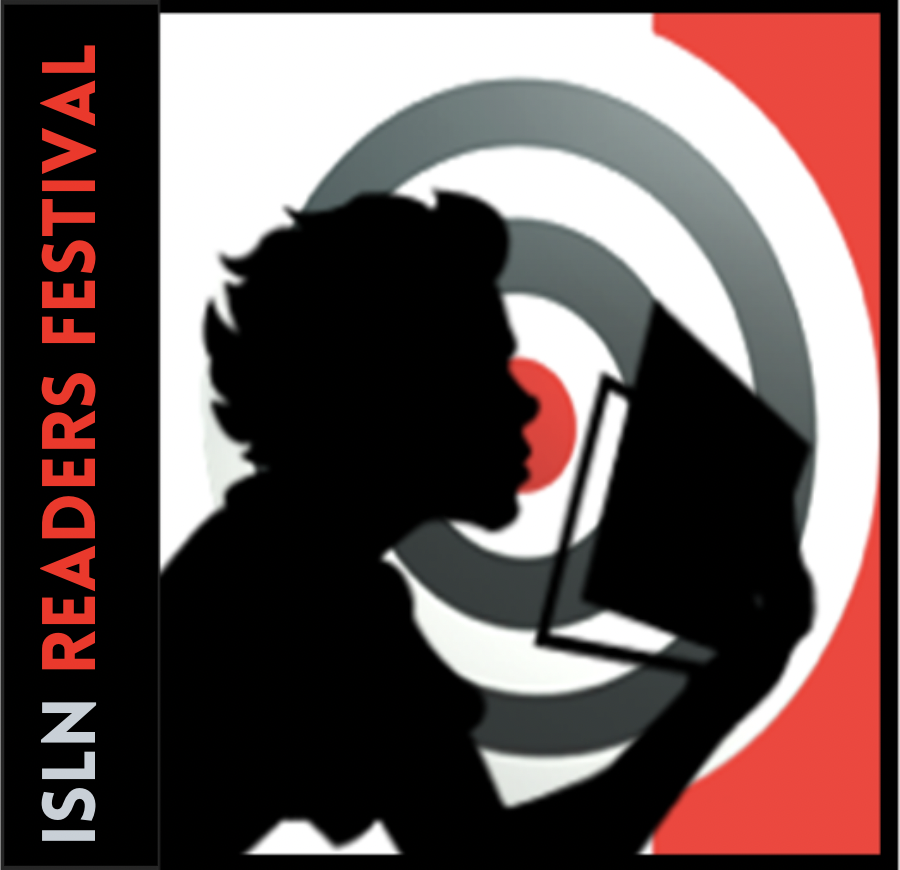 NEW THIS YEAR:

Student teams contribute practice quizzes as part of a reading community!

Shared inter-school activities

See detailed information here: http://bit.ly/readersfestival2024
[Speaker Notes: TENTATIVE]
ISLN Readers Festival 2024 - LIVE EVENT
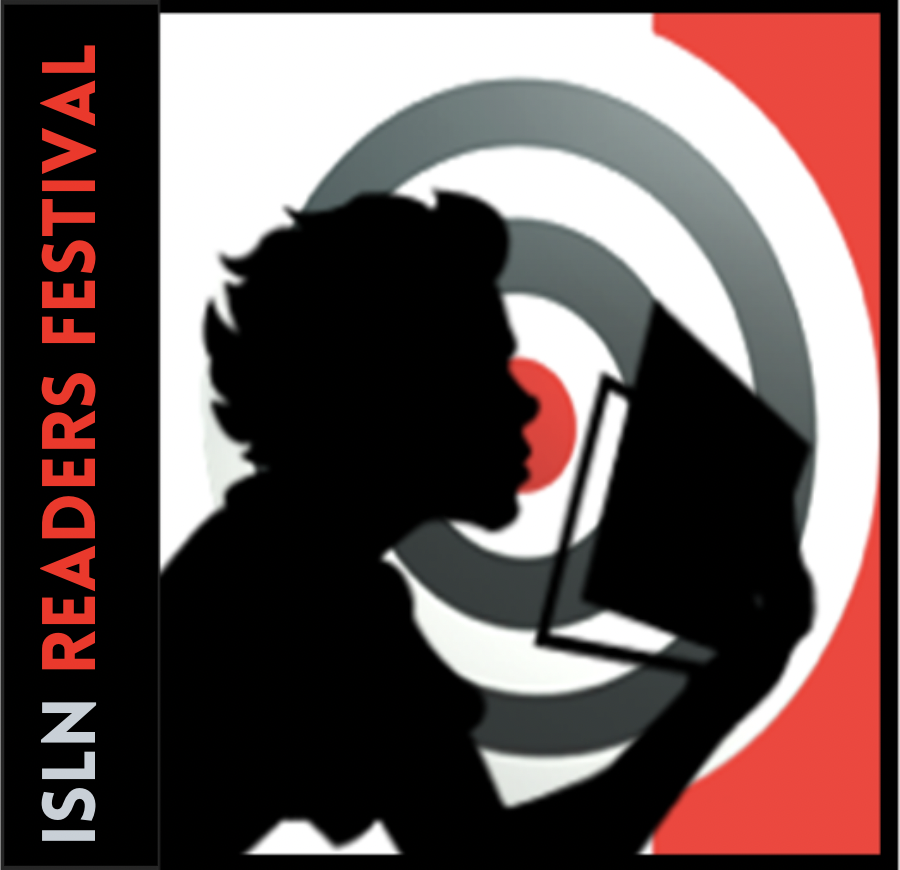 WHAT’S HAPPENING:

Saturday, May 11th, 10:30 to 1:30
Inter-school activities for each category
Live awards ceremony (RF Quiz winners, Red Dot winners, next year’s Red Dot titles
Live author talk at ceremony
Pizza and cookie lunch
All students accompanied by their sponsor/teachers according to their school protocols

See http://bit.ly/readersfestival2024
ISLN Readers Festival 2024 - LIVE EVENT
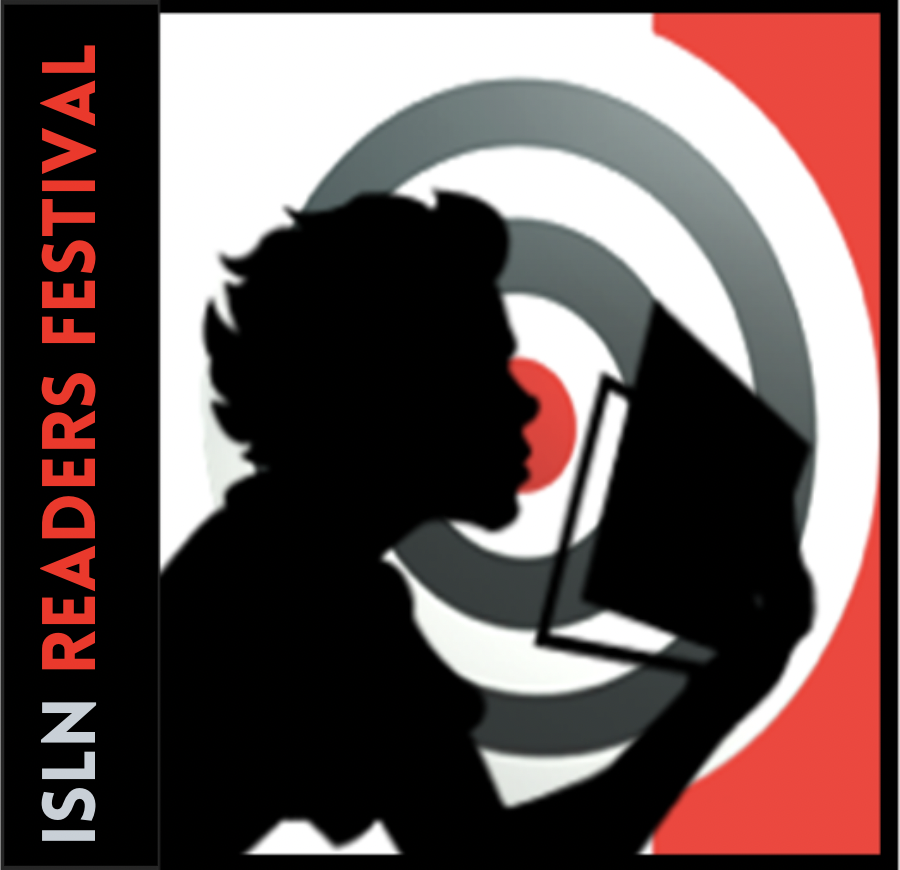 PROPOSED TIMING:

Team check-in: 10:00 - 10:30
Inter-school activities: 10:30 to 11:25
Lunch: 11:30 - noon
Live presentation:  
Live author talk to all students 12:05 - 12:45
Quiz Winners presentation  12:45 - 1:30
Slide deck 
Closing remarks
ISLN Readers Festival 2024 - LIVE EVENT
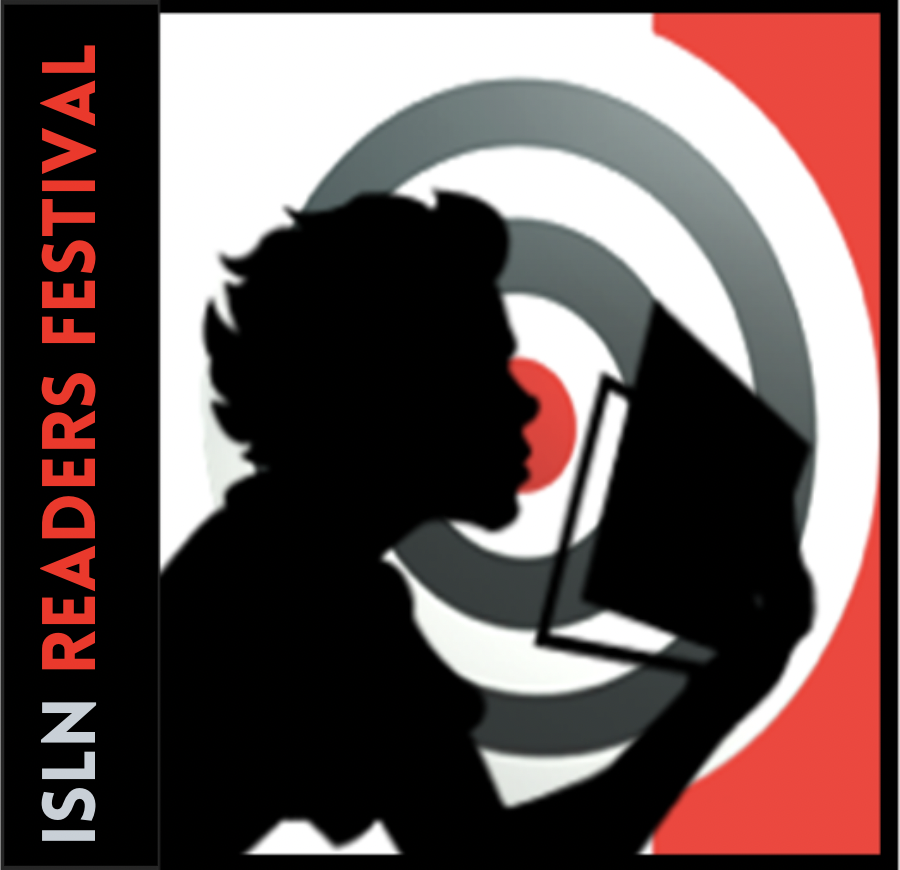 YOUNGER ACTIVITIES:

20-minute rotations
Jingle
RED DOT Bingo 
1-min Readers Theatre (we will share a demo)
ISLN Readers Festival 2024 - LIVE EVENT
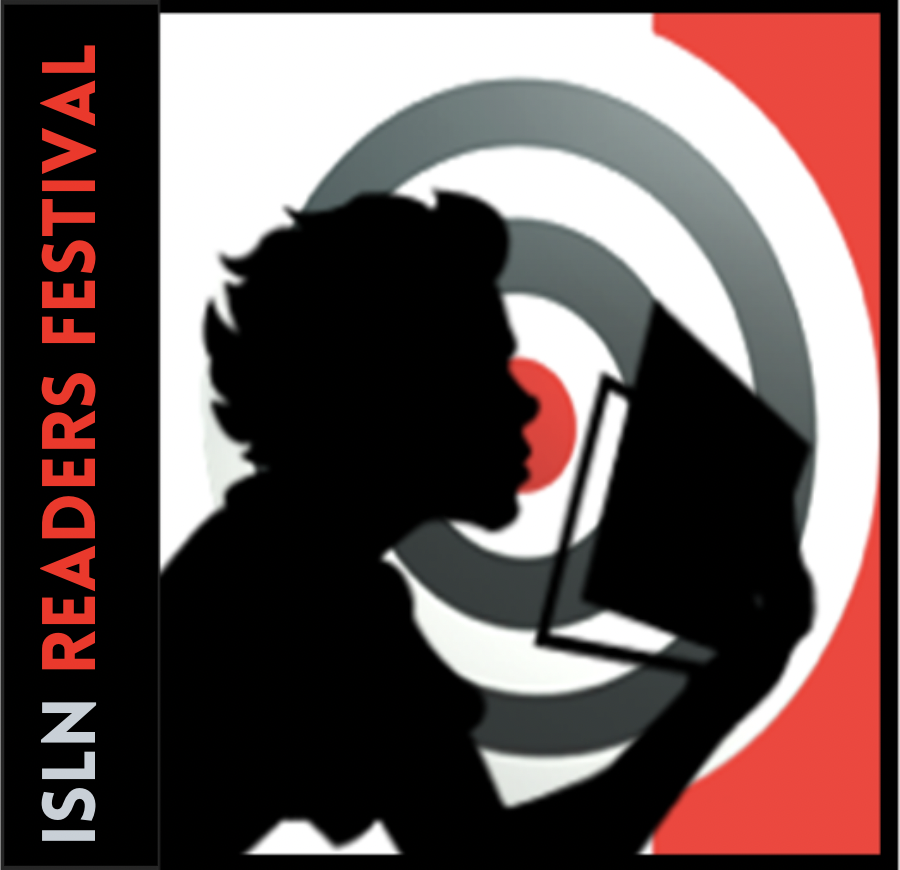 OLDER ACTIVITIES:

20-minute rotations
Breakout room
60-sec ‘live’ performance of favourite scene
Personality genre quiz(which of the books is closest to your genre personality)
ISLN Readers Festival 2024 - LIVE EVENT
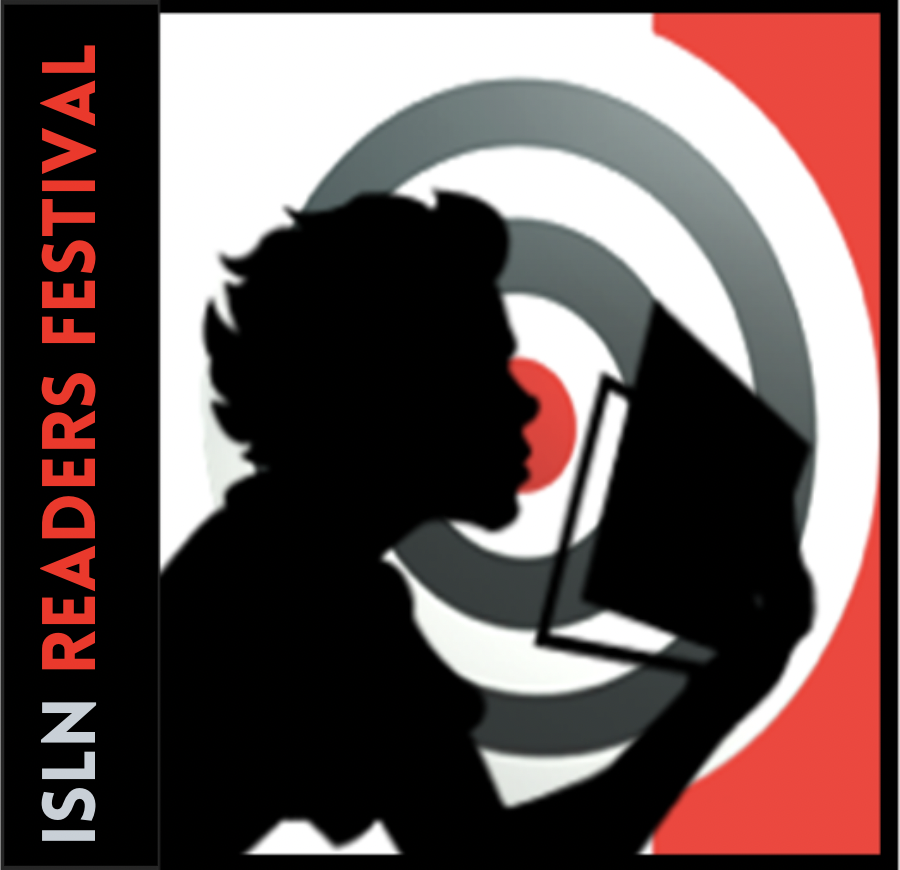 MATURE ACTIVITIES:

Live virtual author talk: Ann Liang 
Read alike discussion 
Create list for others
Create playlist
[Speaker Notes: TENTATIVE]
ISLN Readers Festival 2024 - LIVE EVENT
EVENT DETAILS:

Open to all team members participating in RF Quiz
All participating students will have access to recorded author talk
All participating schools will have access to RF Celebration slide deck
Flexibility based on participation numbers
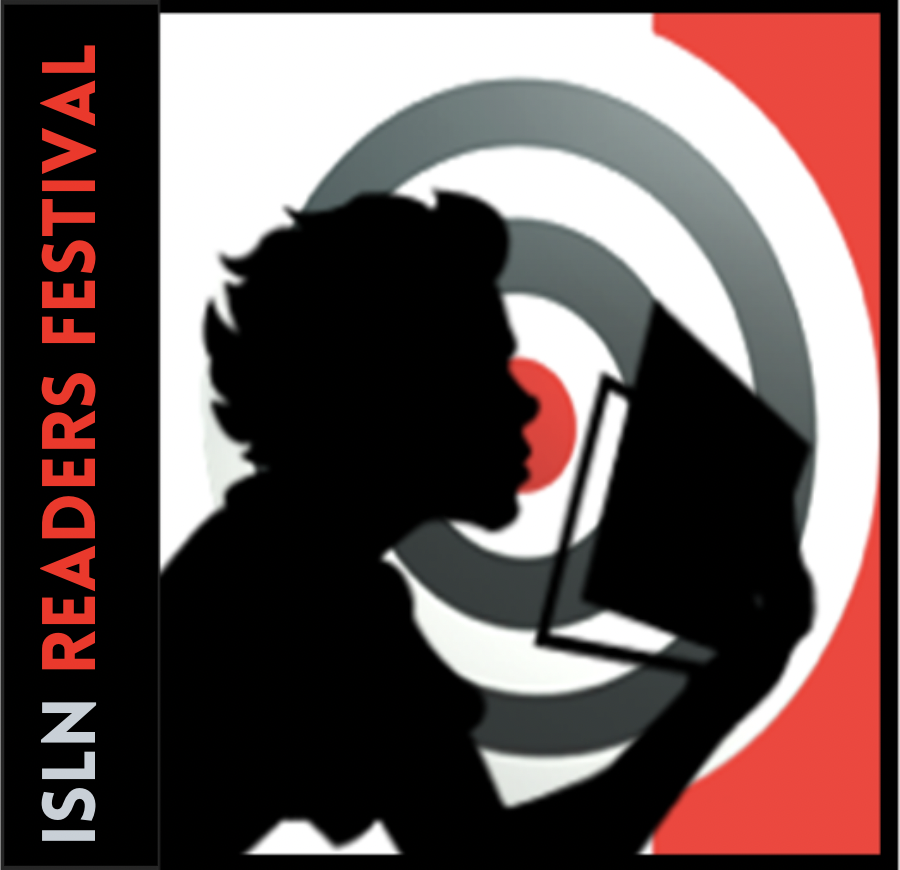 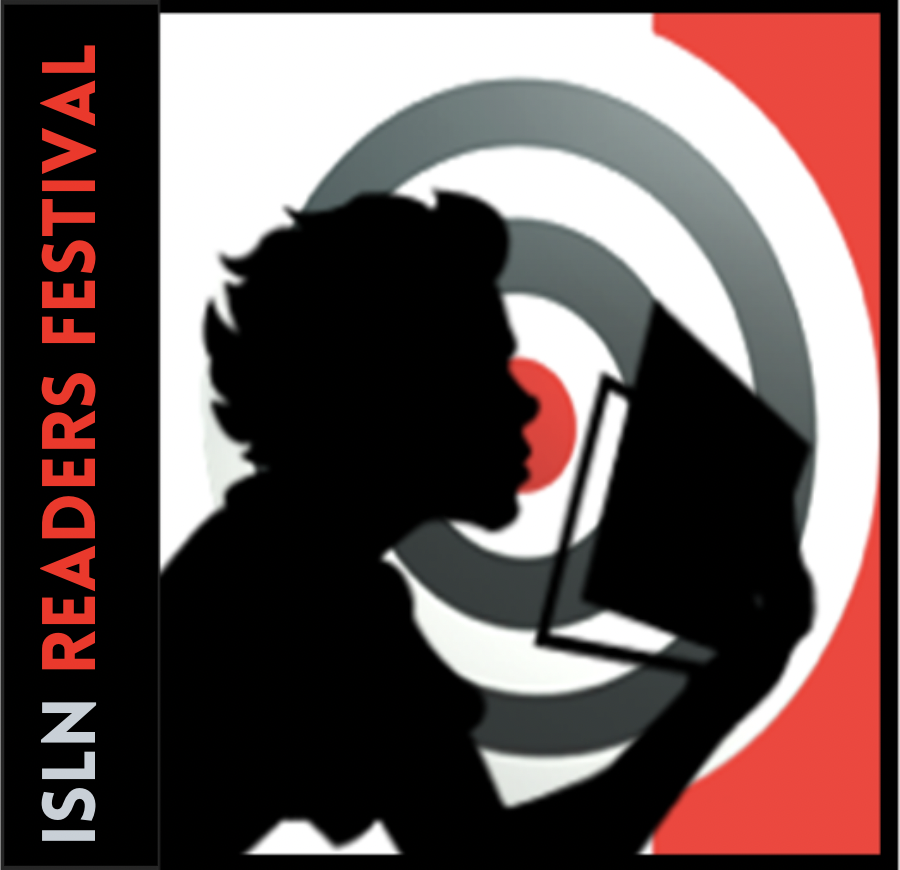 ISLN Readers Festival 2024
Key Dates:
November 30: announce details of the Readers Festival including dates and cost
January 15: Team registration opens
January 29:  Titles for quiz announced & teams can start submitting practice questions for sharing
March 29: Deadline for Readers Festival payment and registration of the number of teams per school per division
April 2: Deadline to submit names of all participants on each team 
Mon-Fri, April 22-26: Readers Festival Quiz (5 days) may be completed anytime during this period
May 11 (Saturday): Optional Live Readers Festival Event – Readers Festival Quiz winners announced, Red Dot winners announced, Next Year’s Red Dot shortlist announced, live virtual author talk (format to be finalized)with recording available for a week after to all participating schools, medals and trophy presented (will be delivered to schools not able to attend)
May 13: Slide deck released including: Readers Festival Quiz winners announced, Red Dot winners announced, Next Year’s Red Dot shortlist announced